REGION G 
(EAST CENTRAL, MI)Housing Needs Assessment
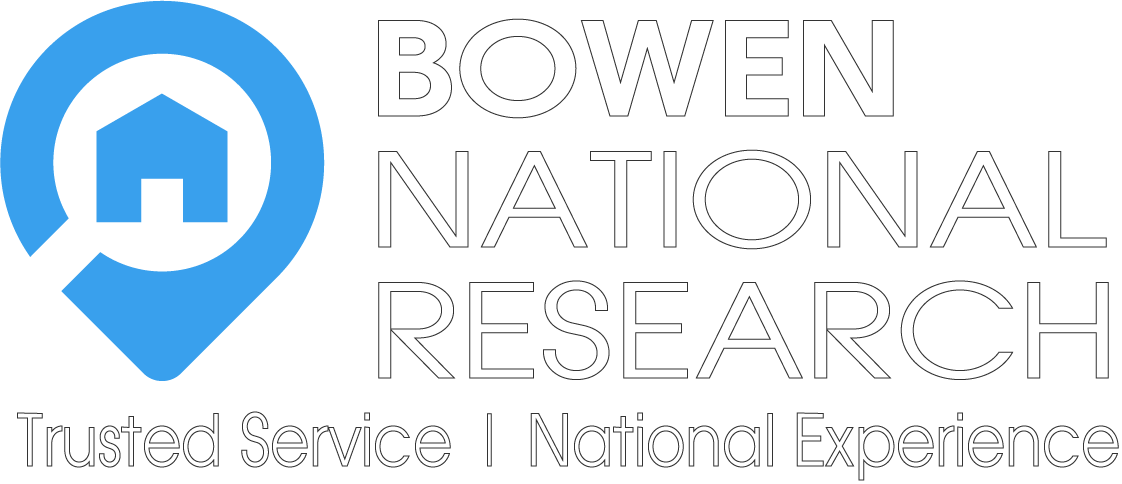 CONTACT: Patrick Bowen
patrickb@bowennational.com
614-833-9300
Study Area: Region G & 8 Counties
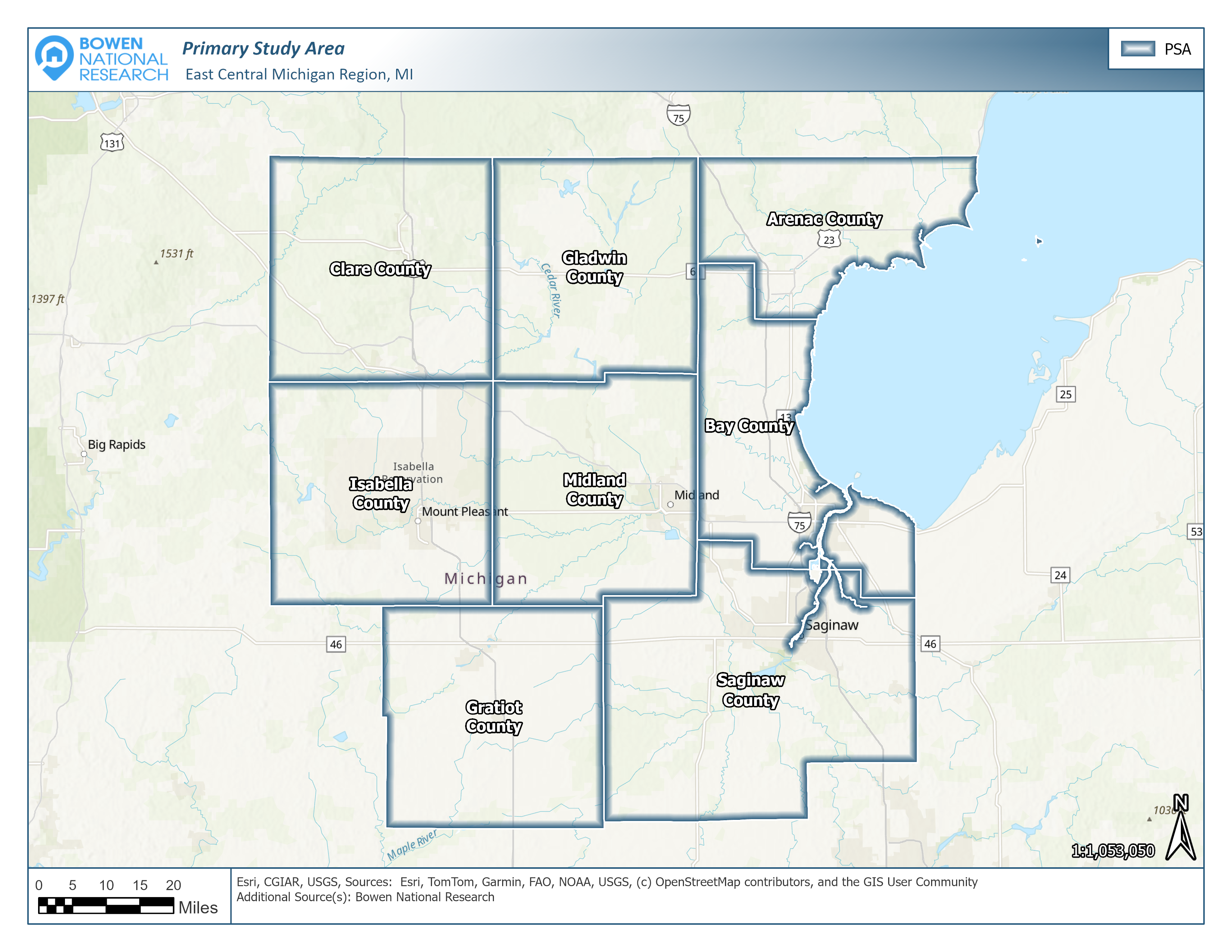 Study Area & Scope of Work
Scope of  Work
Study of Region G & its 8 Counties
Demographic Characteristics and Trends 
Economic Conditions and Investments
Existing Housing Stock (Rentals and For-Sale)
Blight Analysis (Midland County only)
Development Opportunity Sites
Identification of Developer & Investor Partners
Stakeholder, Employer & Resident Surveys
Quantified Rental and For-Sale Housing Gaps by Various Levels of Affordability
Recommended Housing Strategies
2
Demographics – Overall Household Growth Trends
The overall region experienced household growth between 2010 and 2024 and growth is projected to continue through 2029, adding nearly 2,100 households between 2024 and 2029.
Positive projected household growth will add demand for housing for foreseeable future.
Demographics – Households and Household Change
All counties but Gratiot are projected to experience positive household growth.
Largest projected county household increases in Isabella (585), Saginaw (447), Bay (432) and Midland (380).
Demographics – Household Heads by Age
Senior households (ages 55 and older) comprise the majority of households in the region in 2024, and the share and number of such households are projected to increase between 2024 and 2029.  Notable growth is also projected to occur between ages 35 and 44.
These trends will drive demand for family- and senior-oriented housing product.
Demographics – Change in RENTER Households by Income
Despite the significant projected increase in the higher-income (earning $75,000+) renter households, it is important to note that over one-half (50.1%) of renter households in the region are projected to continue earning less than $35,000 annually. As such, demand will likely increase for moderate and higher-priced rentals, but substantial demand will persist for affordably priced rentals in Region G.
Demographics – Change in OWNER Households by Income
Between 2024 and 2029, owner household growth is projected to primarily be concentrated among owner households earning $75,000 or more. Regardless, with very limited overall for-sale availability throughout the region, there will be demand for a variety of for-sale housing product by price.
Substandard & Cost Burdened Households
Substandard = Housing that is Overcrowded or Lacks Complete Plumbing
Housing Cost Burdened = Paying Over 30% of Income Toward Housing
Severe Housing Cost Burdened = Paying Over 50% of Income Toward Housing
Over 5,500 households live in substandard housing.
Nearly 57,000 households in Region G are housing cost burdened.
Severe Cost Burdened Households:
Renter – 13,627
Owner – 12,652
Substandard Housing by Submarket
The oldest housing stock (pre-1970) is within the counties of Bay, Gratiot & Saginaw.
Overcrowded housing appears to be most common in the counties of Clare & Gladwin.
Incomplete kitchen and plumbing is most frequent in the counties of Arenac, Clare & Isabella.
Source: ACS 2018-2022; ESRI; Bowen National Research
Housing Cost Burdened Households by Submarket
The PSA has an estimated 26,406 renter households and 30,504 owner households that are housing cost burdened.  Among these cost burdened households, approximately 13,627 renter households and 12,652 owner households are considered to be severe cost burdened.
Multifamily Rental Housing
The overall vacancy rate of the region is 2.2%, and the vacancy rates for units operating under an affordable housing program (Tax Credit and government-subsidized) are even lower, representative of limited availability.
Source: Bowen National Research
Typically, healthy, well-balanced markets have rental housing vacancy rates generally between 4% and 6%.
Multifamily Rental Housing
Overall vacancy rates are low within each county in the region, as well as among each program type.
Multifamily Rental Vacancy Rates & Wait Lists
Over 1,900 households on a wait lists demonstrate the substantial level of pent-up demand for a variety of rental housing by affordability level.
Housing Supply – Non-Conventional Rentals
Non-Conventional Rentals Consist of Single-Family Homes, Duplexes, Mobile Homes, Etc., and Comprise a Notable Portion of the Local Housing Market
161 non-conventional rentals that were listed as available for rent in Region G.
There are 33,320 non-conventional rentals in Region G, representing 58.9% of all rentals.

Region G has an overall vacancy rate of 0.5% (well below the optimal range of 4% -6%). 

The median rent by bedroom type is generally $1,000+. Most lower income households would be able to afford the typical non-conventional rental in the area.
Housing Supply – Non-Conventional Rentals by Submarket
Limited Availability Exists Among 
Non-Conventional Rentals In All Submarkets, with Each Submarket Operating at Vacancy Rates Below 1.0%.
Home Sales (2022 to 2025)
Between January 2, 2022 and March 19, 2025, a total of 16,468 homes 
were sold in Region G
While the region’s volume of homes sold each year has remained relatively stable for the past three years, the annual median sales price of for-sale homes in the region has increased by $20,500 since 2022.
Home Sales (2022-2025)
Homes priced below $200,000 represented the vast majority of sales in all eight counties, with Clare County (74.4%) and Bay County (71.6%) reporting the highest shares.
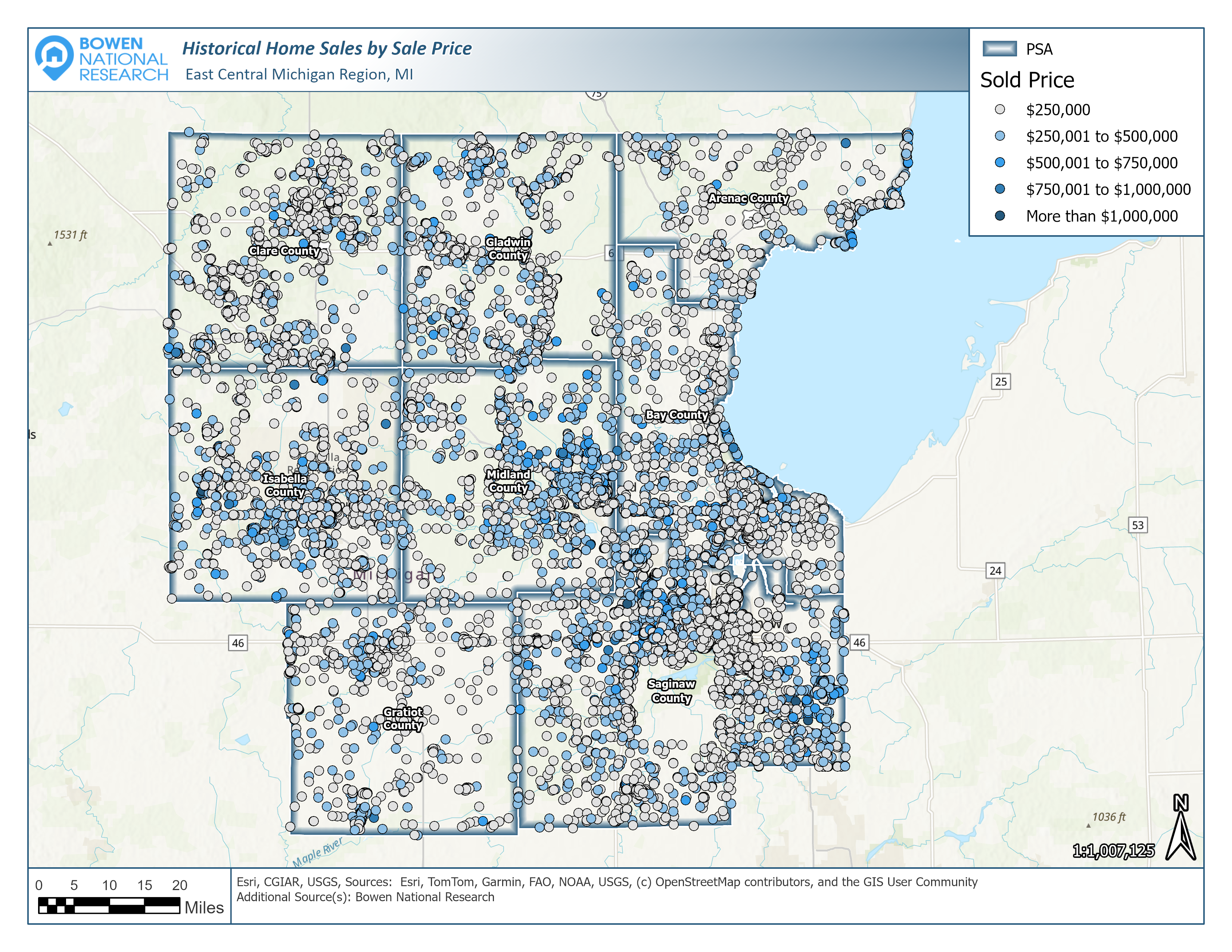 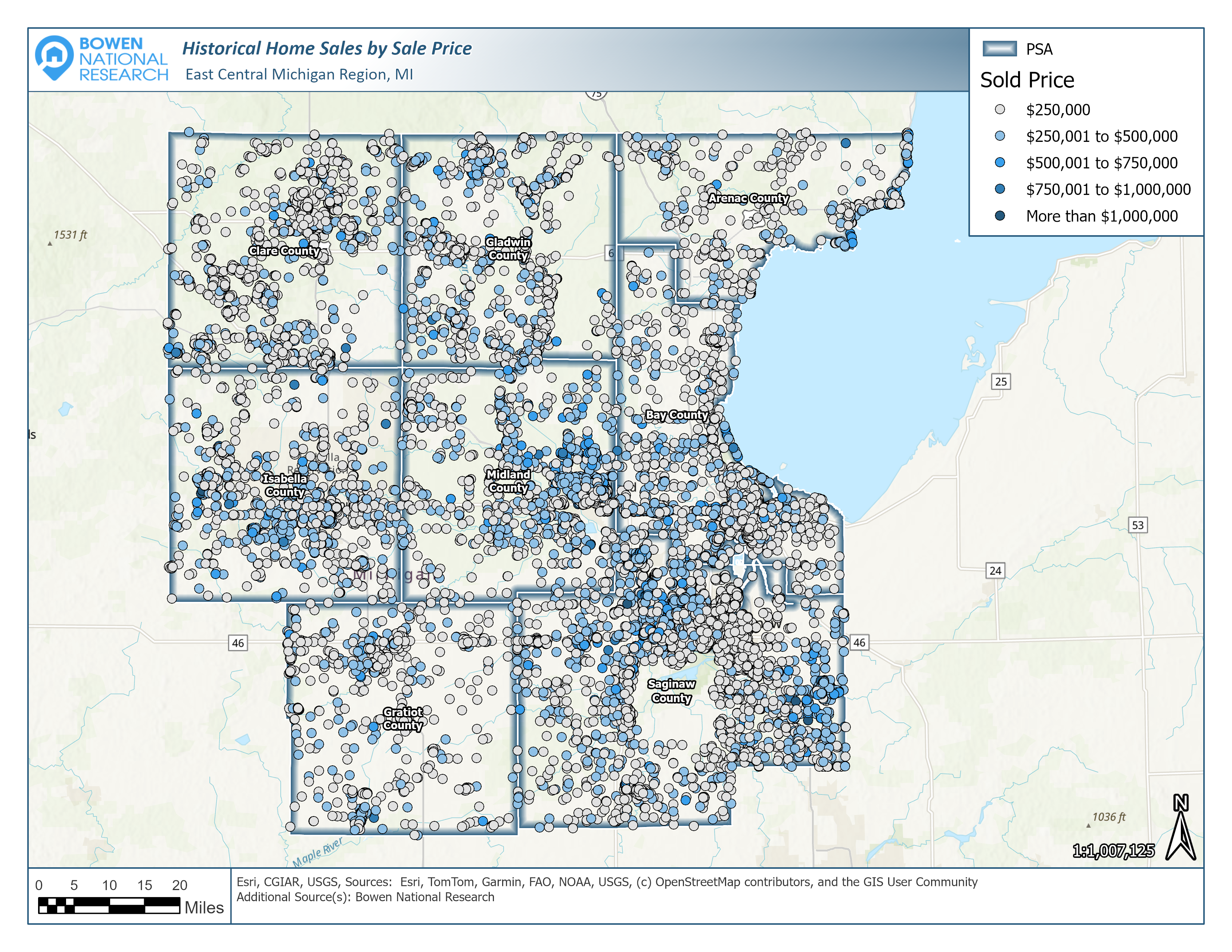 75% of sales priced at $300k+
Available Home Listings by Price
Over one-half (50.7%) of the available for-sale homes in the region are priced below $200,000, but these homes are typically much older than the higher-priced product.
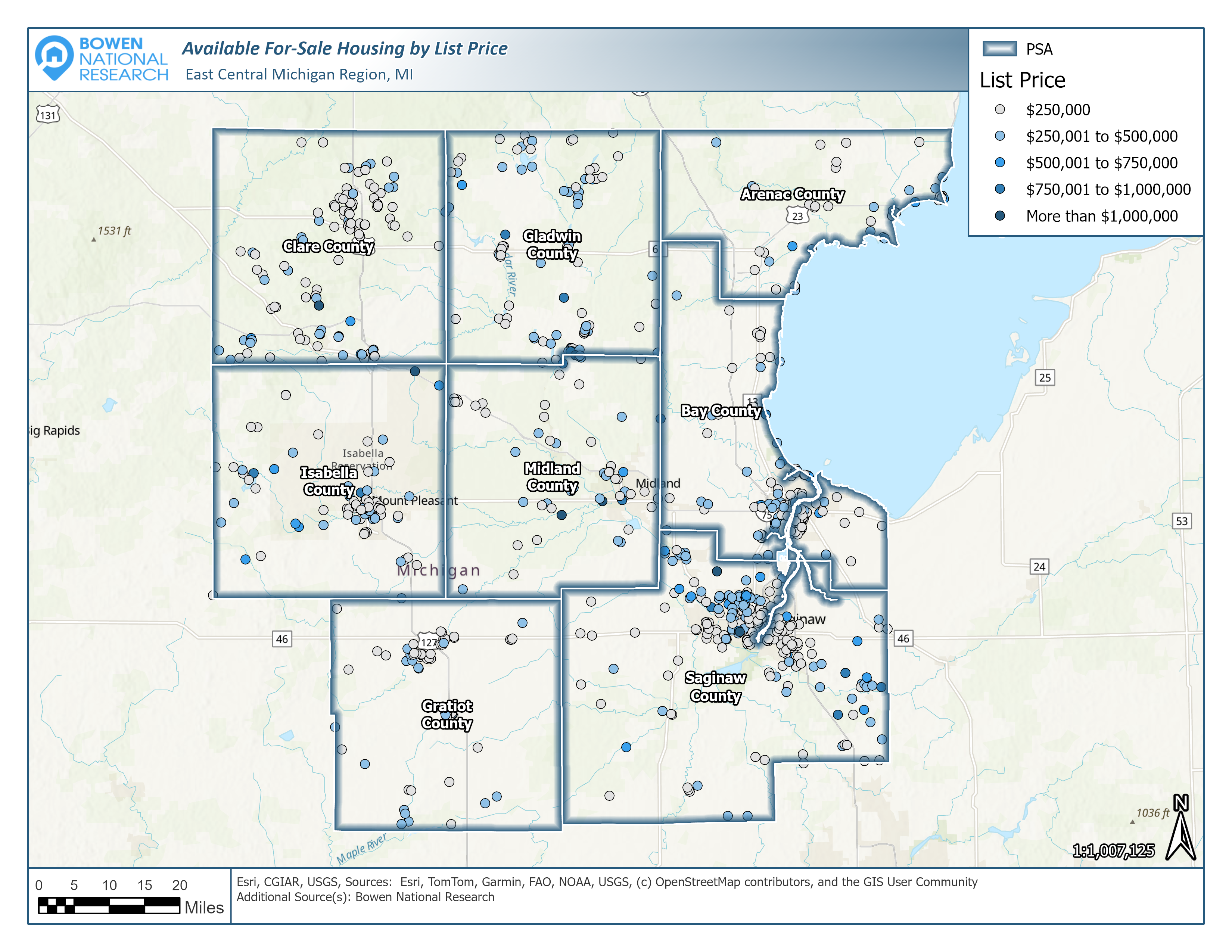 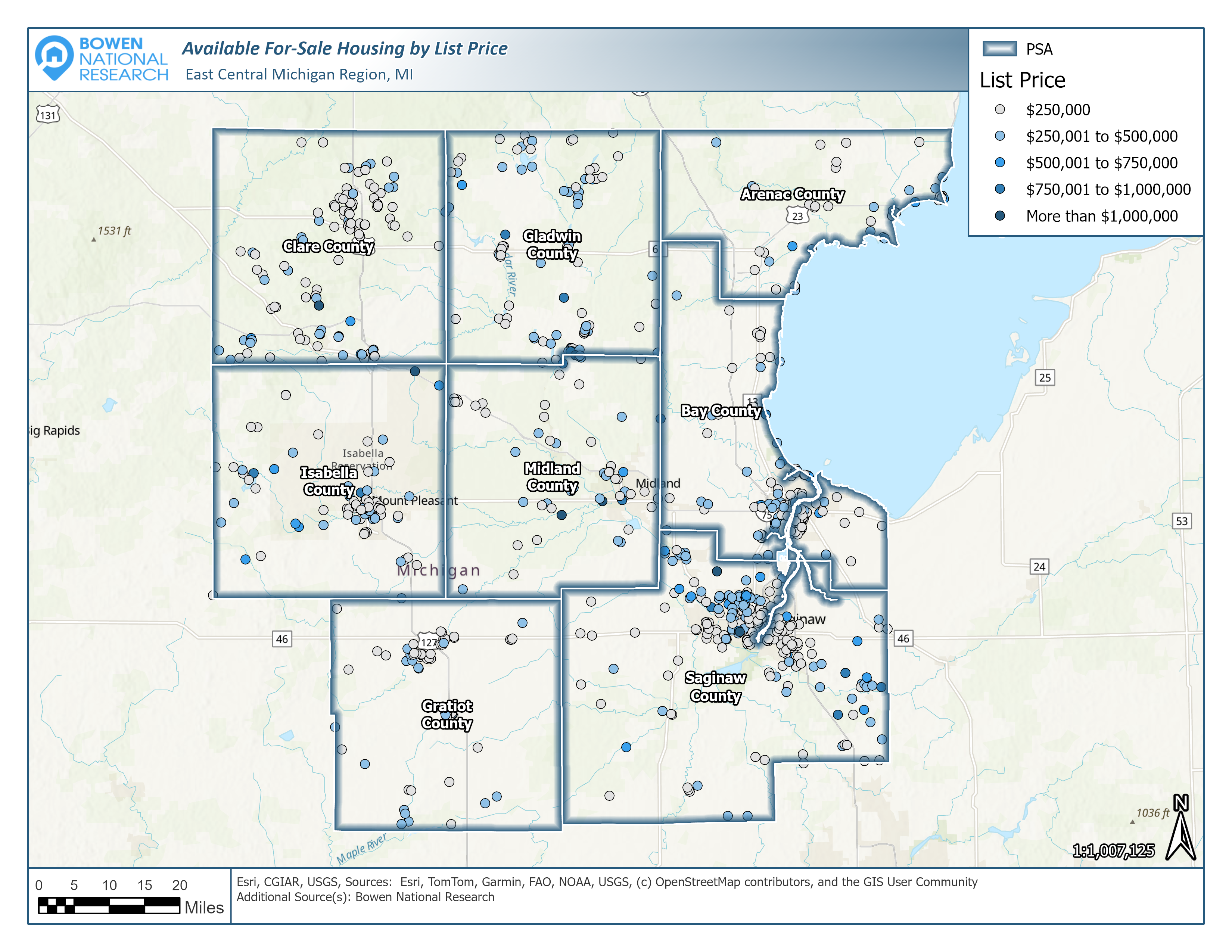 Available Home Listings by Submarket & List Price
The median list price of the 876 available homes in the region is $199,700. The lowest median list price ($174,000) among the study areas is in Clare County while the highest median list price ($235,000) is in Midland County.
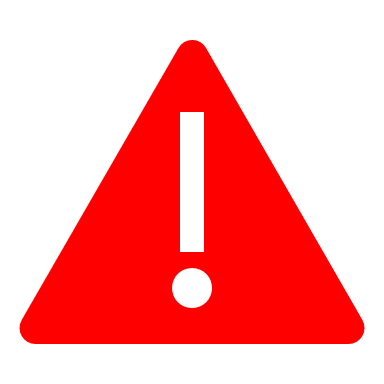 Counties with an availability rate and an MSI that are below the healthy ranges are likely at risk of rapid increases in home prices and/or limited household growth.
2-Br. Fair Market Rent: $942
Median List Price: $199,700
Continued on next slide.
2-Br. Fair Market Rent: $942
Median List Price: $199,700
Single-income households with workers employed in some of the most common occupations in the region likely struggle to afford rental and/or for-sale housing.
Housing Gap Estimates 2024-2029 (Rental Housing)
Between 2024 and 2029, Region G has an overall housing gap of 7,554 rental units.  While there is a notable gap among each affordability level, the greatest gap is for the most affordable product which has rents generally priced at $1,256 or lower.
AMHI – Area Median Household Income
Housing Gap Estimates by Submarket 2024-2029 (Rental) – 7,554 Units Needed
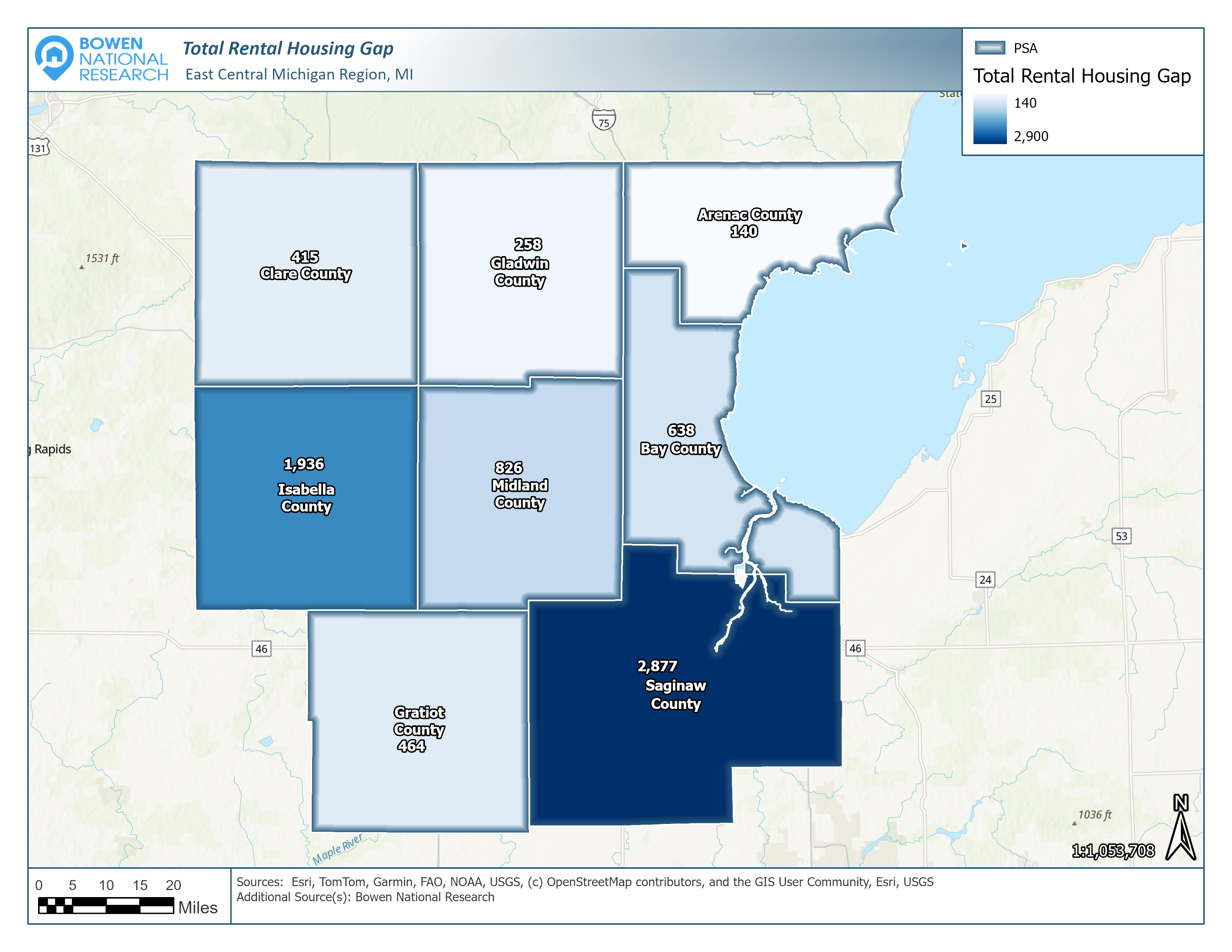 Housing Gap Estimates 2024-2029 (For-Sale Housing)
Between 2024 and 2029, Region G has an overall housing gap of 23,577 for-sale units.  While gaps exist among all affordability levels, the greatest gap is for housing affordable to households earning between 81% and 120% of AMHI that can afford housing generally priced between $218k & $335k.
AMHI – Area Median Household Income
Housing Gap Estimates by Submarket 2024-2029 (For-Sale) – 23,577 Units Needed
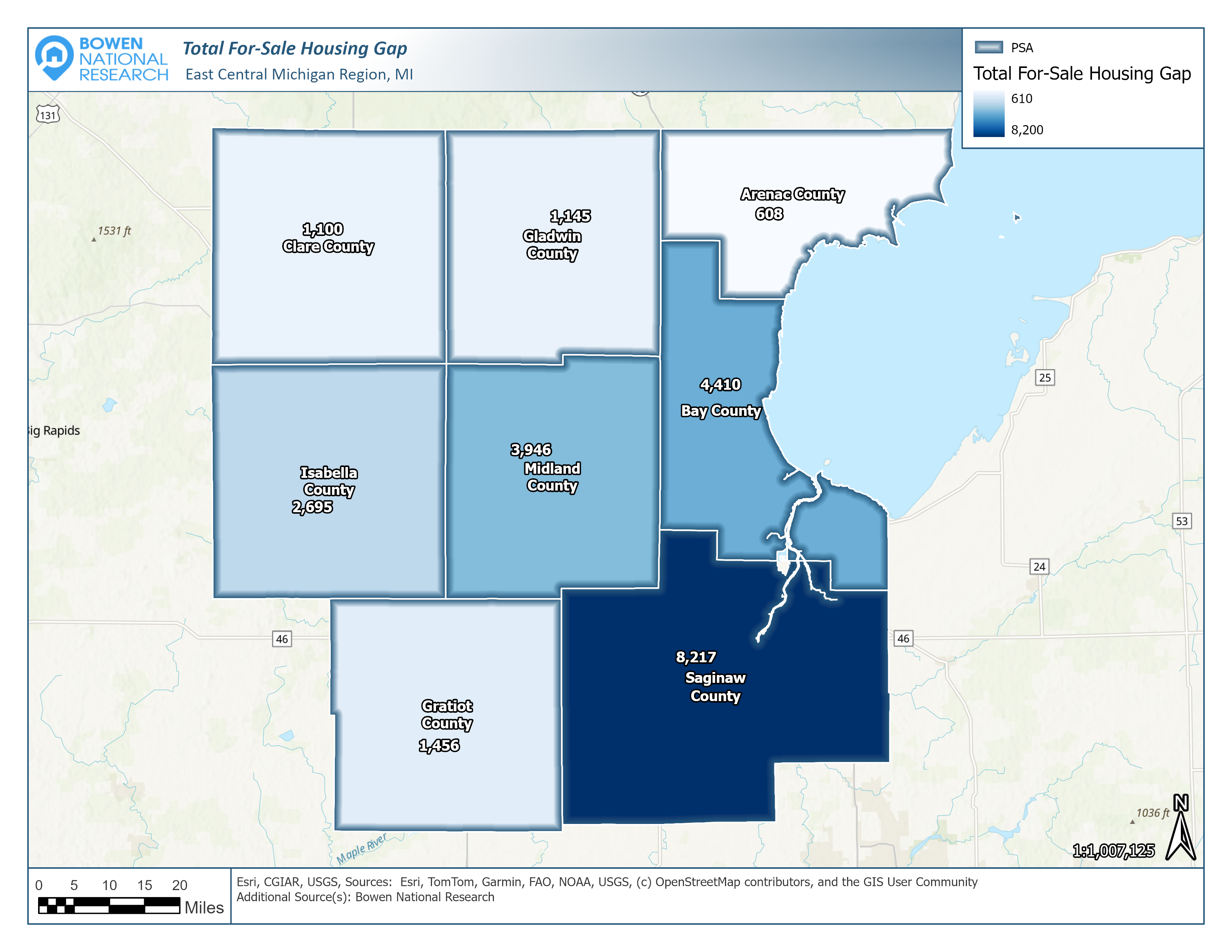 Development Opportunities (Potential Sites)
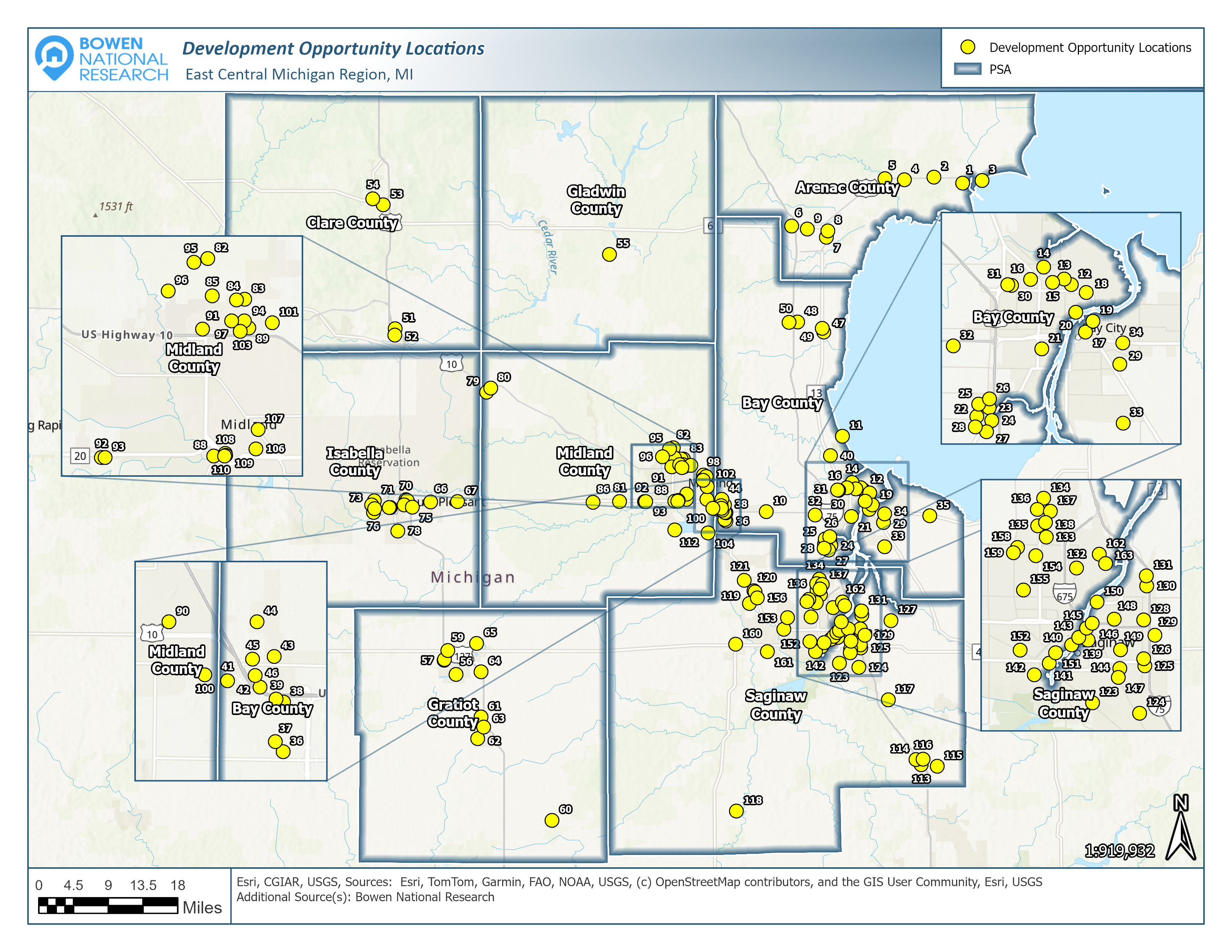 163 Sites Identified within the Region
Sites Contain
3,040 acres of land. 
1,287,000 square feet of existing structure area. 
30 properties have over 30 acres of land.
Not all properties containing an existing building or structure may be feasible to redevelop as housing due to overall age, condition, or structural makeup.
Community Input – Stakeholder Survey
146 Respondents Participated

Nonprofit Groups
Housing Developer/Builder
Government/Elected Officials
Housing Authority
Landlord/Property Management
Education
Social/Supportive Services
Agency on Aging/Senior Services
Elected Officials
Housing Organization
Economic Development
Chambers of Commerce
Faith Organizations
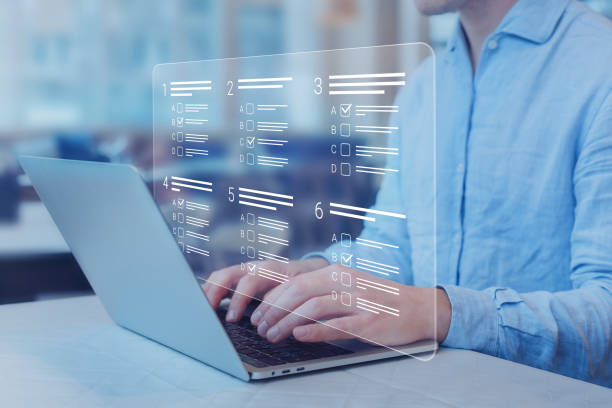 *Weighted Score on Priorities
Community Input – Employer Survey
47 Respondents Participated

Manufacturing/Industrial
Public/Government
Education
Hospitality/Lodging
Recreation
Professional
Utilities
Healthcare
Other
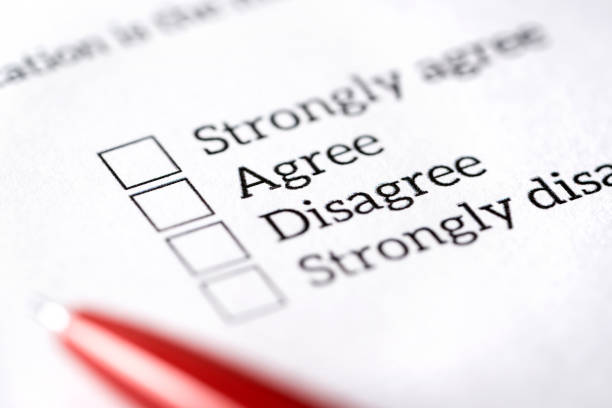 Community Input – Resident Survey
407 Respondents Participated
*Weighted Score on Priorities
Recommended Housing Strategies
Refine the Existing Regional Housing Plan based on Findings of this Housing Needs Assessment 
Establish/Reassess Entity Responsible for Leading Long-Term Housing Efforts in the Region and Within Individual Counties/Municipalities and Expand Local Organizational Capacity to Assist the Area’s Housing Efforts 
Identify and Leverage Resources to Increase Housing Production and Impact of Housing Initiatives 
Utilize Resources to Help Stabilize Housing Situations and Secure Housing for the Most Vulnerable Households 
Develop Education and Outreach Campaign to Help Support Housing Initiatives 
Market the Region’s Residential Development Opportunities to Encourage Residential Development, including Leveraging Data Related to Potential Residential Development Sites and Potential Development Partners Outlined in this Report 
Create Housing Services Resource Center or Build Upon Existing Tools
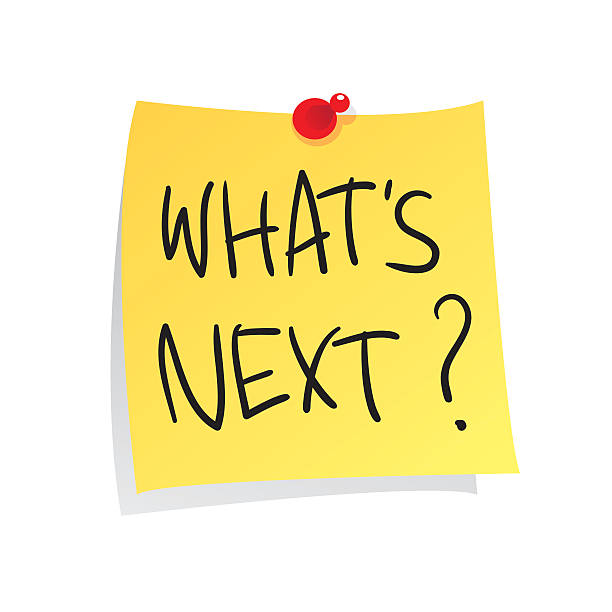 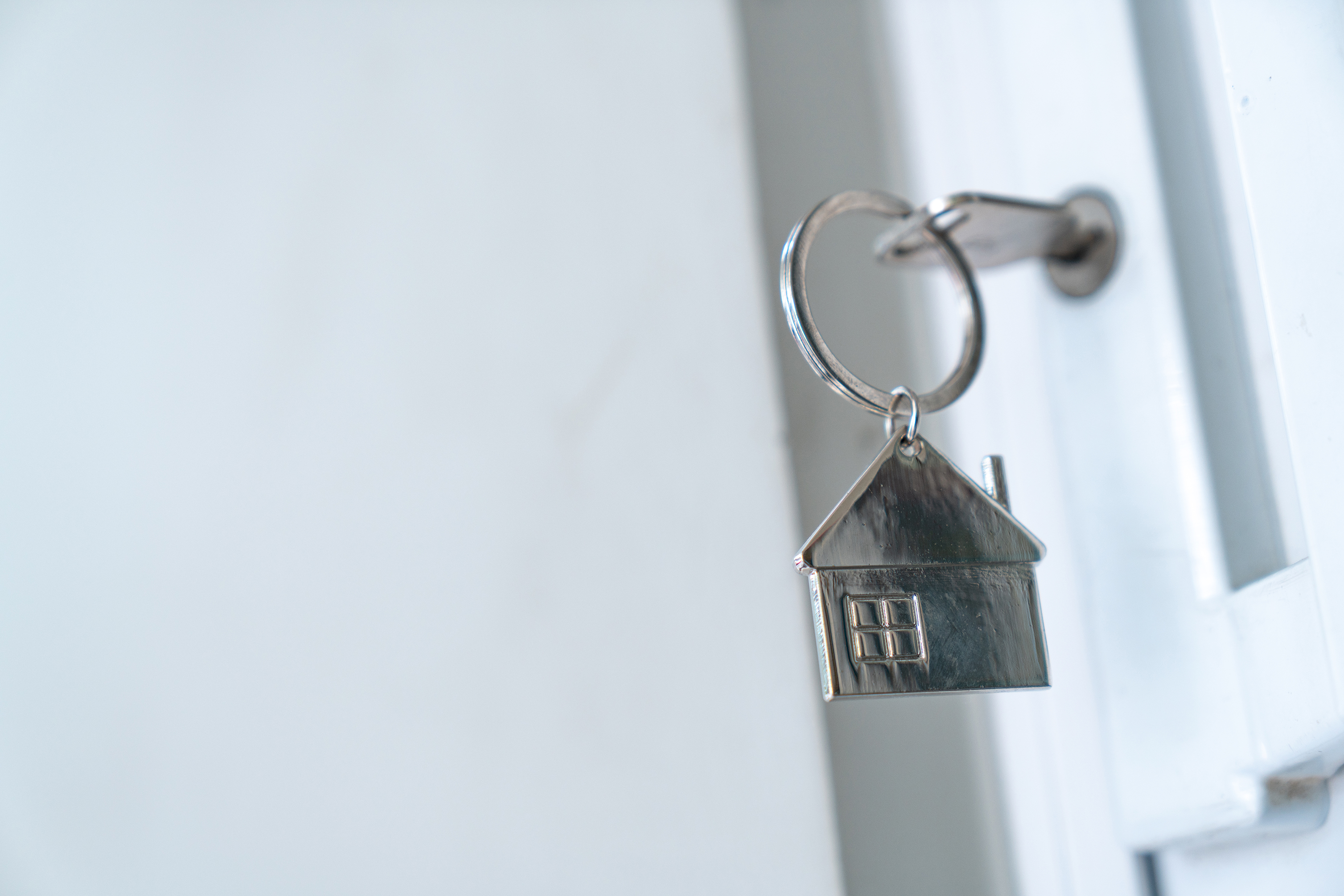 Questions?
Contact:
Patrick Bowen
Bowen National Research
patrickb@bowennational.com
614-833-9300
www.bowennational.com